Урок повторения и обобщения по теме
 « Главные и второстепенные члены предложения» 
В  рамках акции «Спорт – альтернатива пагубным привычкам»
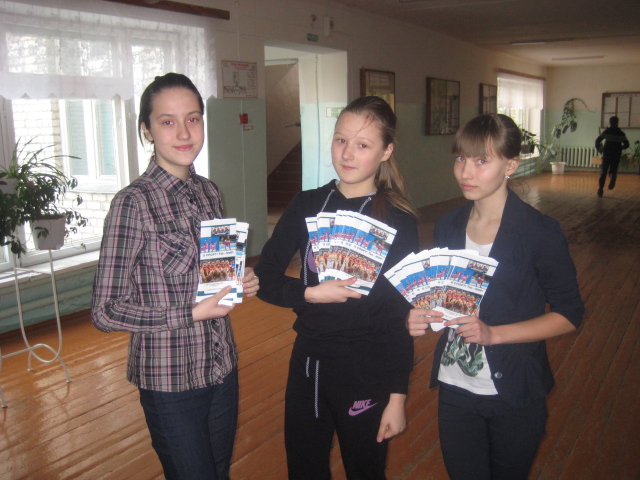 Спорт- это жизнь
1. Спорт продлевает жизнь. 
2. Тренирующиеся  вышли из зала.
3. Гимнаст с фигуристкой спешили на сборы.
4. Тренироваться – значит много работать.
5. Спортсмены начали тренироваться. 
6. Человек должен трудиться.
7. Я был бы рад победить.
8. Жизнь без движения пуста. 
9. Упражнение казалось простым. 
10. Каждый  мечтает стать красивым.
Определите синтаксическую функцию неопределённой формы глагола.
А. Курить –здоровью вредить.
Б. Доктора запретили ему курить.
В. Его привычка курить ему повредила.
Г. Он вышел покурить.
Интернет ресурсы
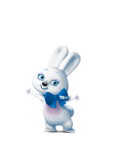 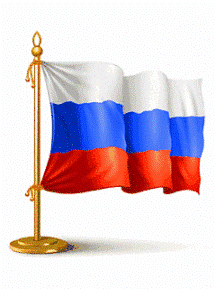 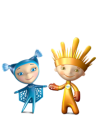 http://javasea.ru/uploads/posts/2013-03/1362660233_animaciya-flag-rossii.gif
http://talisman.sochi2014.com.images.1c-bitrix-cdn.ru/upload/iblock/1ce/1cef6baf64ab5fd31191aca89415c9bb.png
http://talisman.sochi2014.com.images.1c-bitrix-cdn.ru/upload/iblock/bf3/bf33442e5ca91009b90d648536b6c597.png
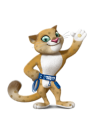 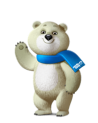 http://talisman.sochi2014.com.images.1c-bitrix-cdn.ru/upload/iblock/0cc/0cc7d3f84a23c7a9d80a2b65f71679a6.png
http://talisman.sochi2014.com.images.1c-bitrix-cdn.ru/upload/iblock/9e4/9e419927ea2c3e36976e50d4609c8f46.png
http://upload.wikimedia.org/wikipedia/ru/thumb/e/e3/Sochi_2014_-_Logo.svg/300px-Sochi_2014_-_Logo.svg.png
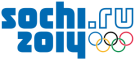 Вы можете использовать данный шаблон при создании своих презентаций. Но при этом обязательна ссылка на источник шаблона.
учитель английского языка
Бугаева Светлана Васильевна
МБОУ ООШ № 30 имени майора П.Ф.Баштовенко
ст. Петровской Славянского района
Сайт: lanabugaeva.ucoz.ru